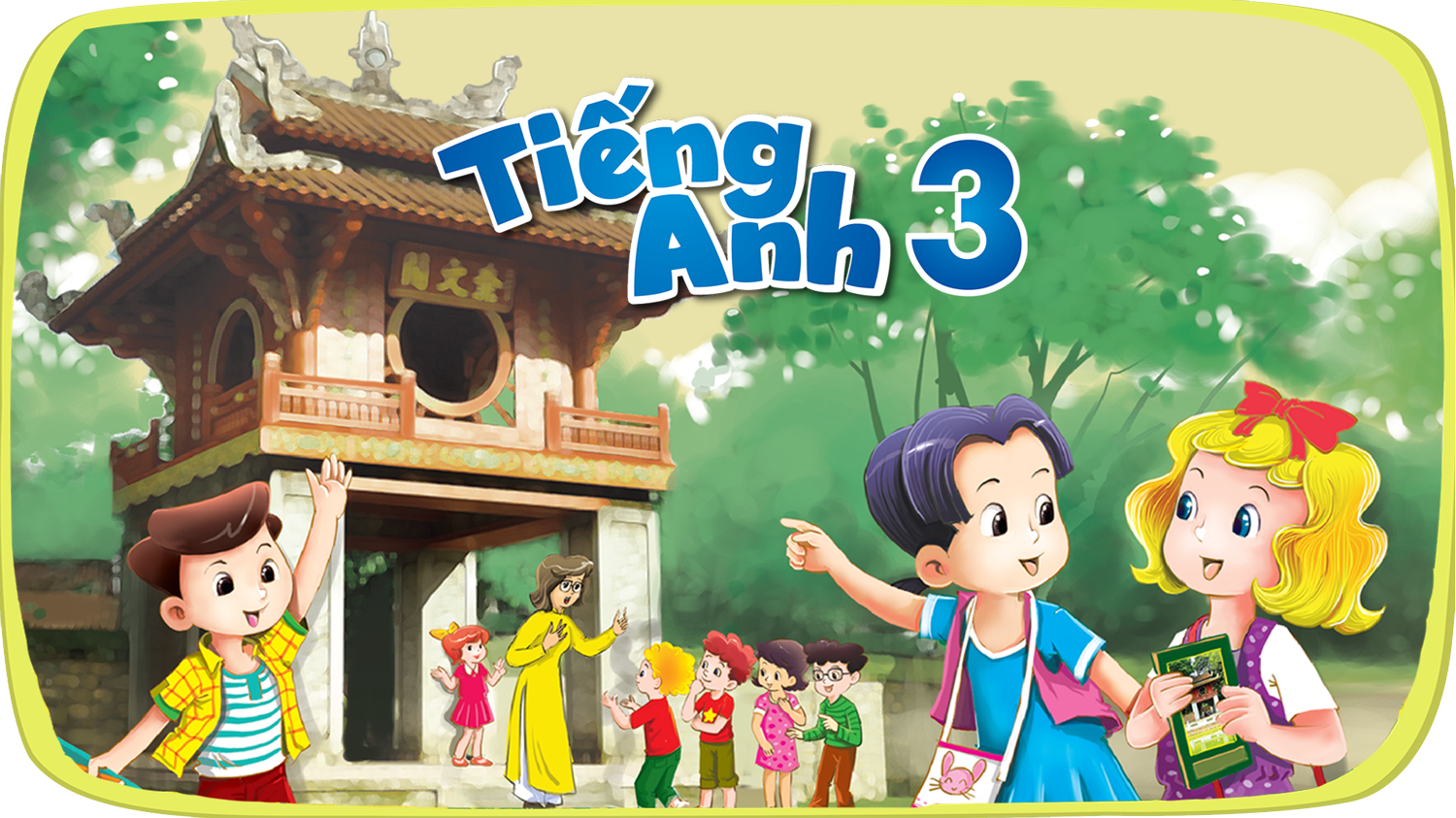 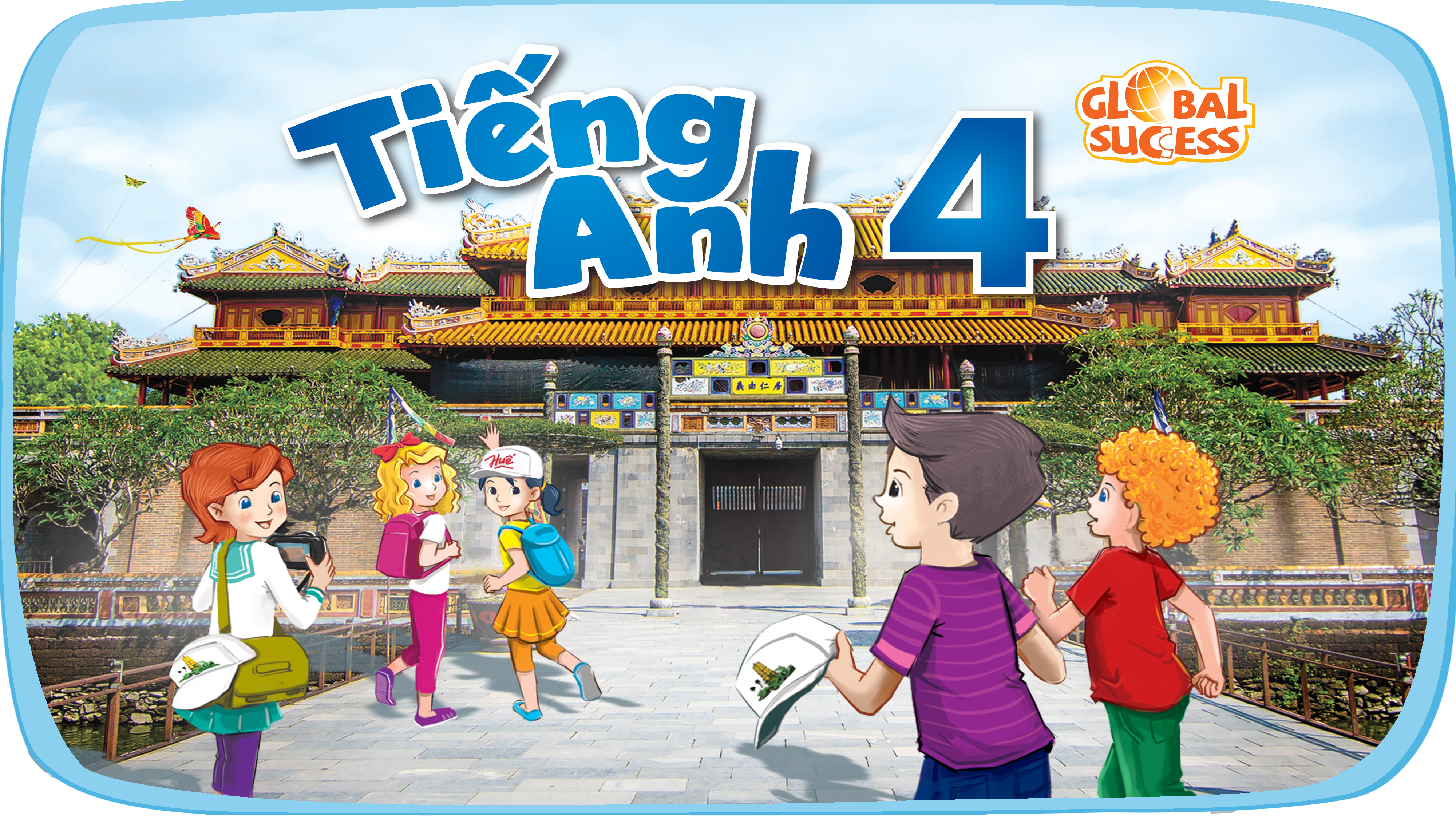 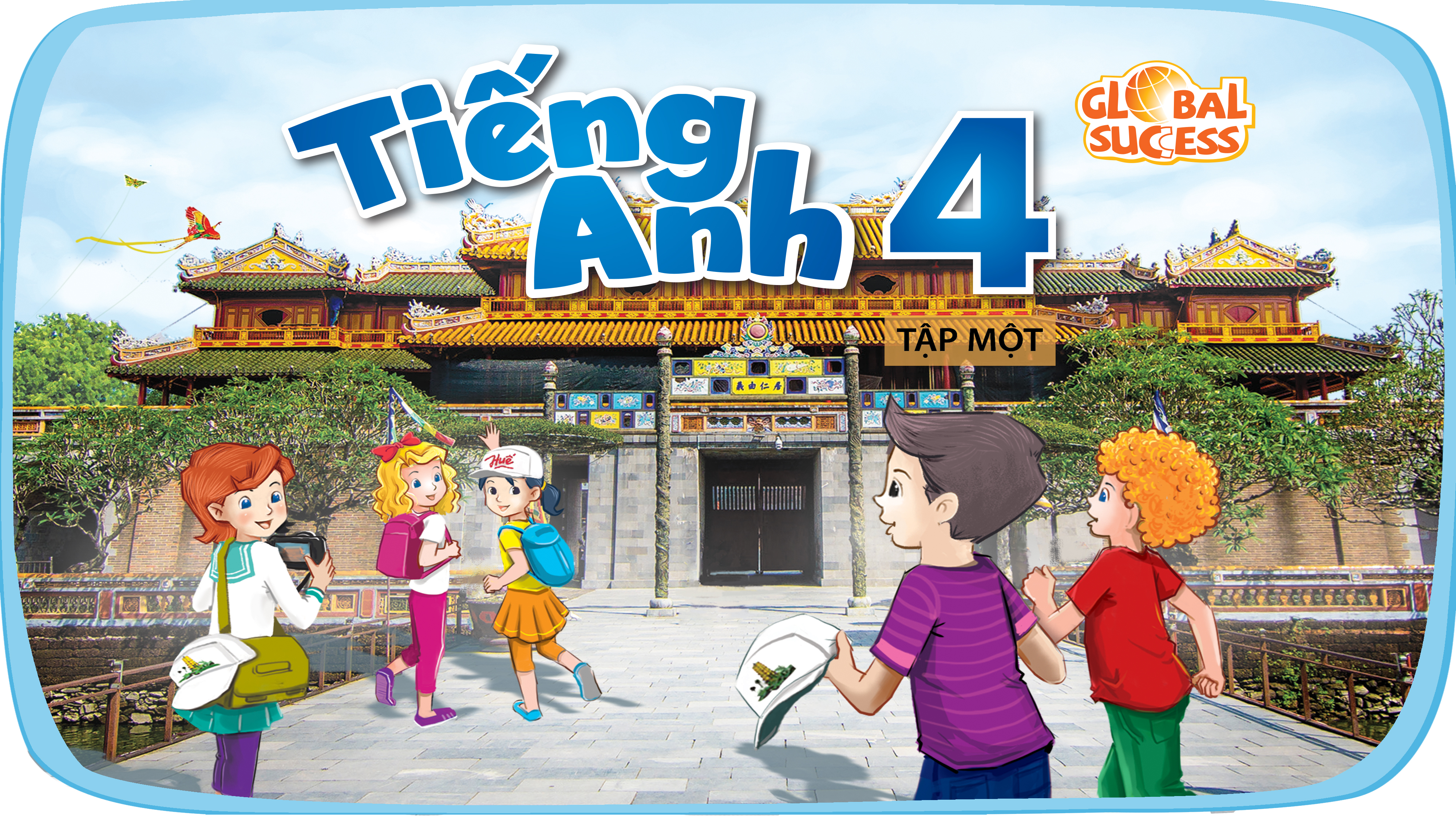 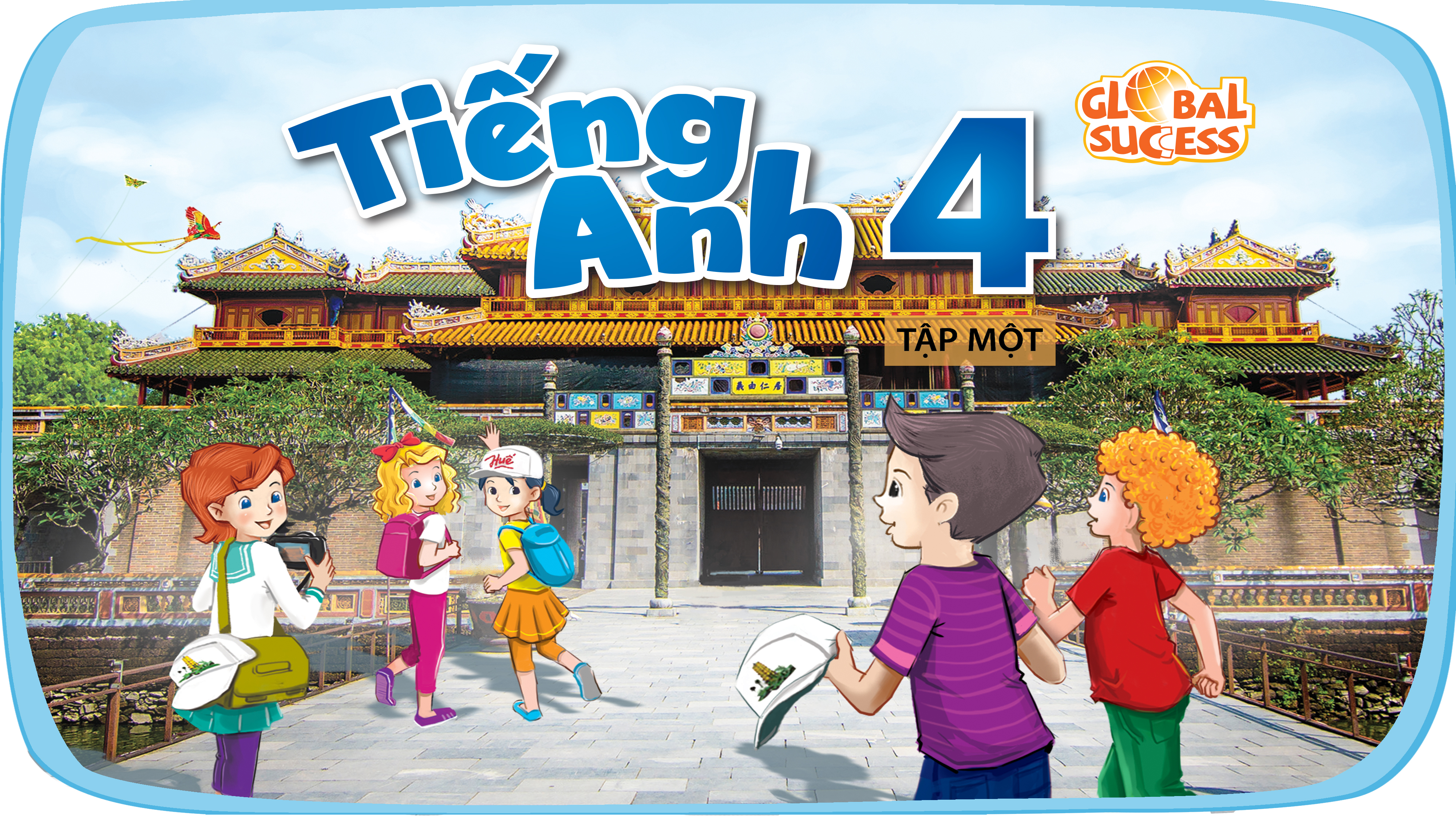 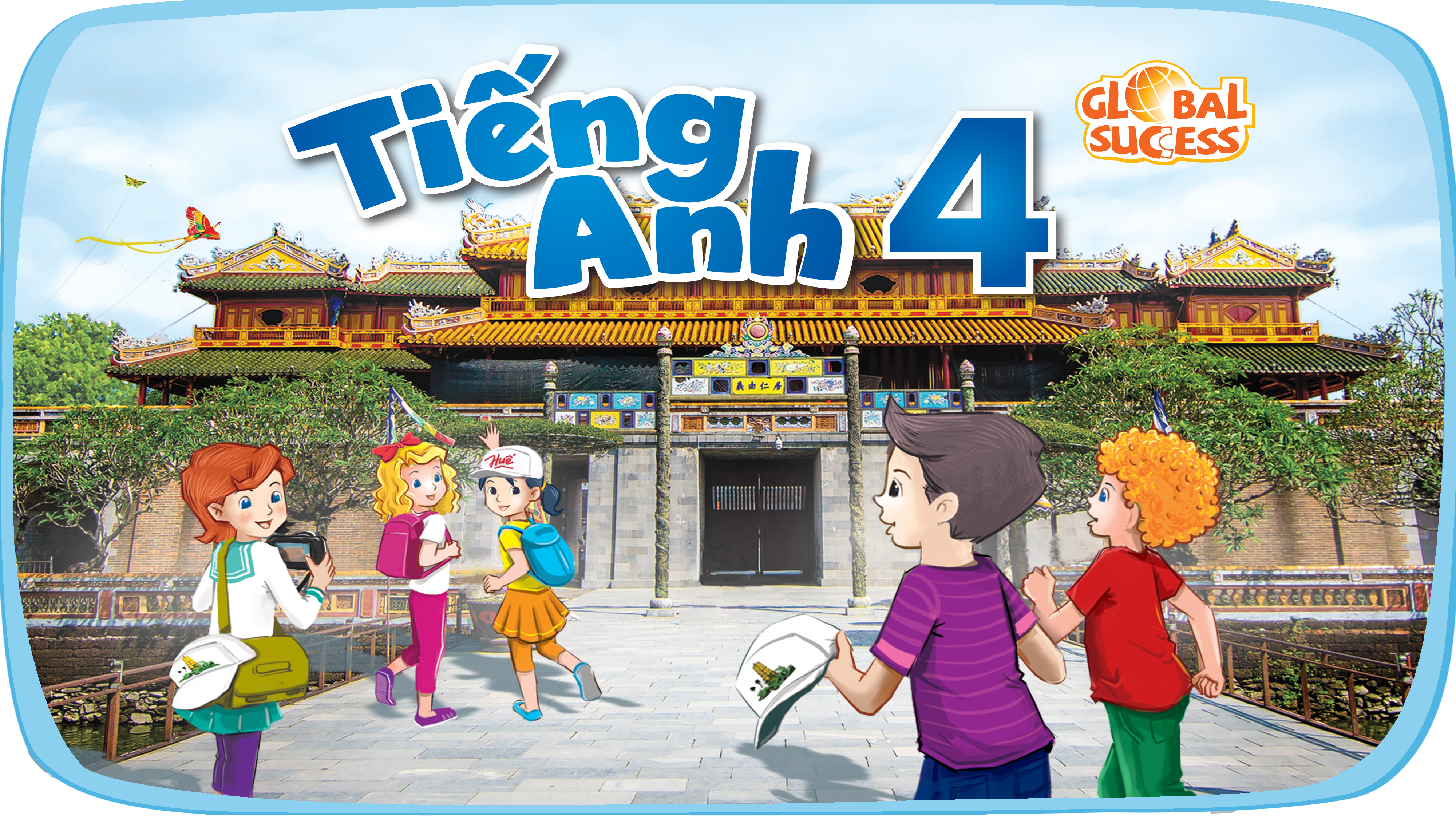 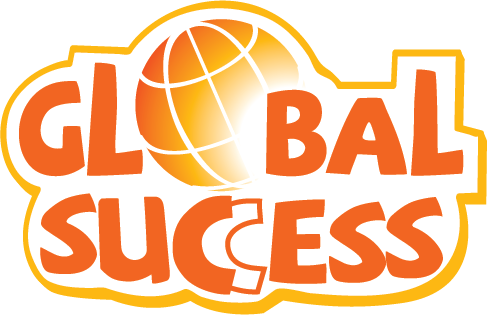 Unit 7Our timetables
Lesson 2 - period 3
Table of Contents
Look, listen and repeat.
01
02
Warm-up
Listen, point and say.
03
04
Let’s talk.
fun corner & wrap-up
05
01
Warm-up
Slap the board!
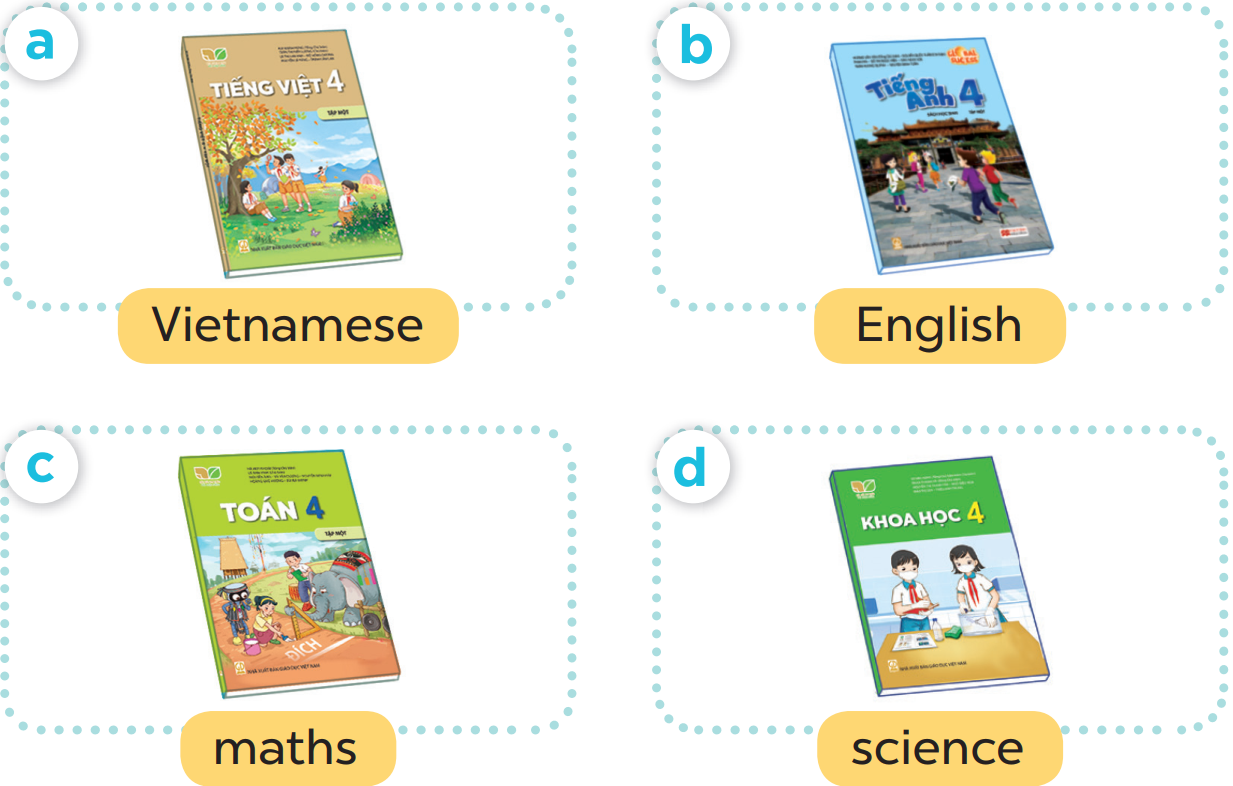 02
Look, listen and repeat.
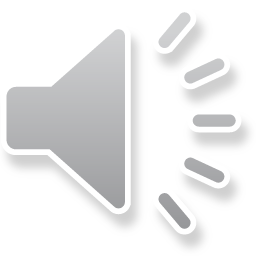 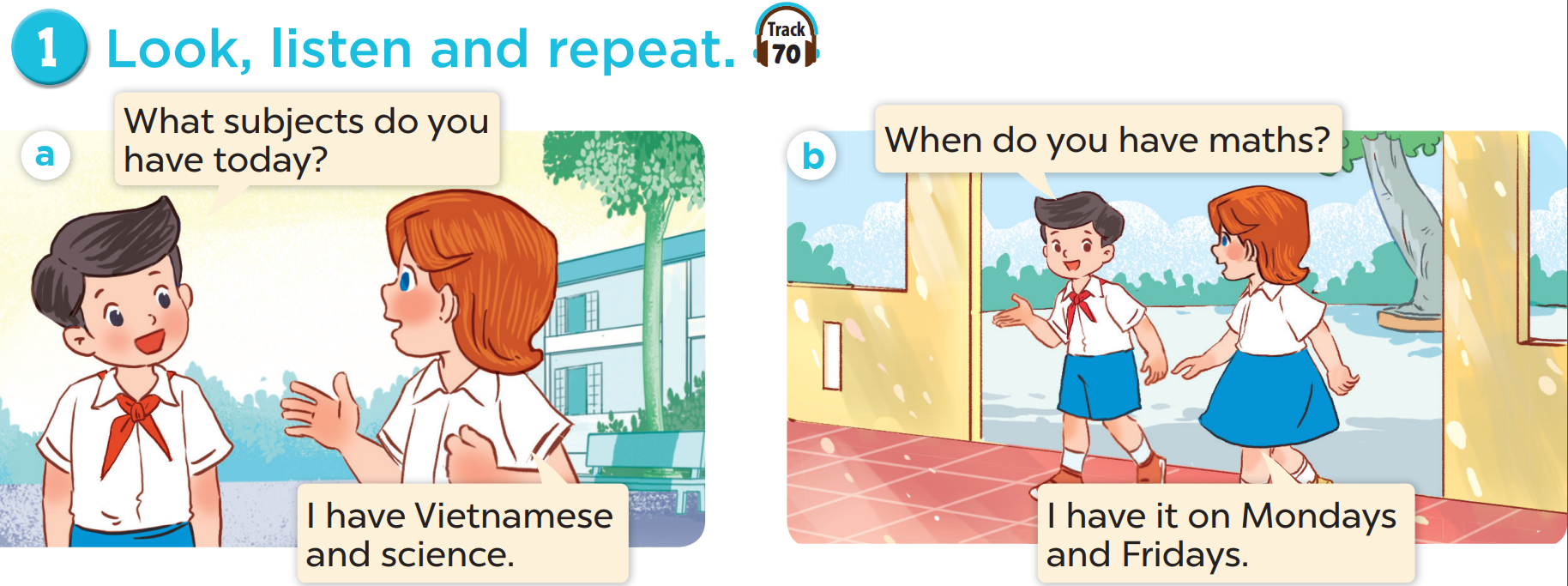 03
Listen, point and say.
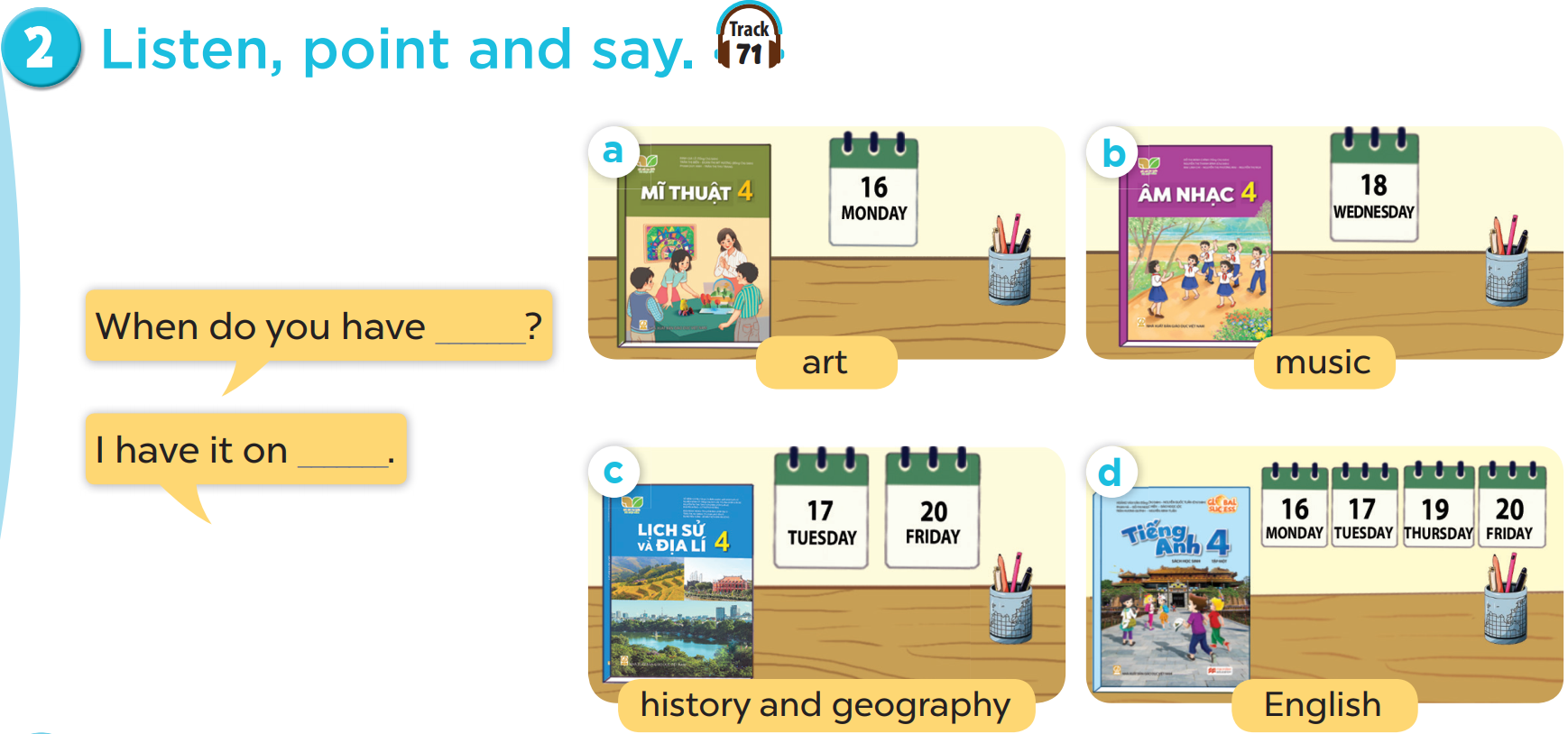 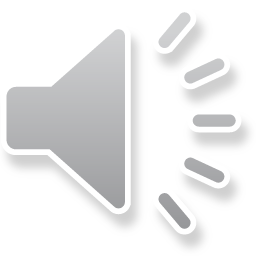 When do you have art?
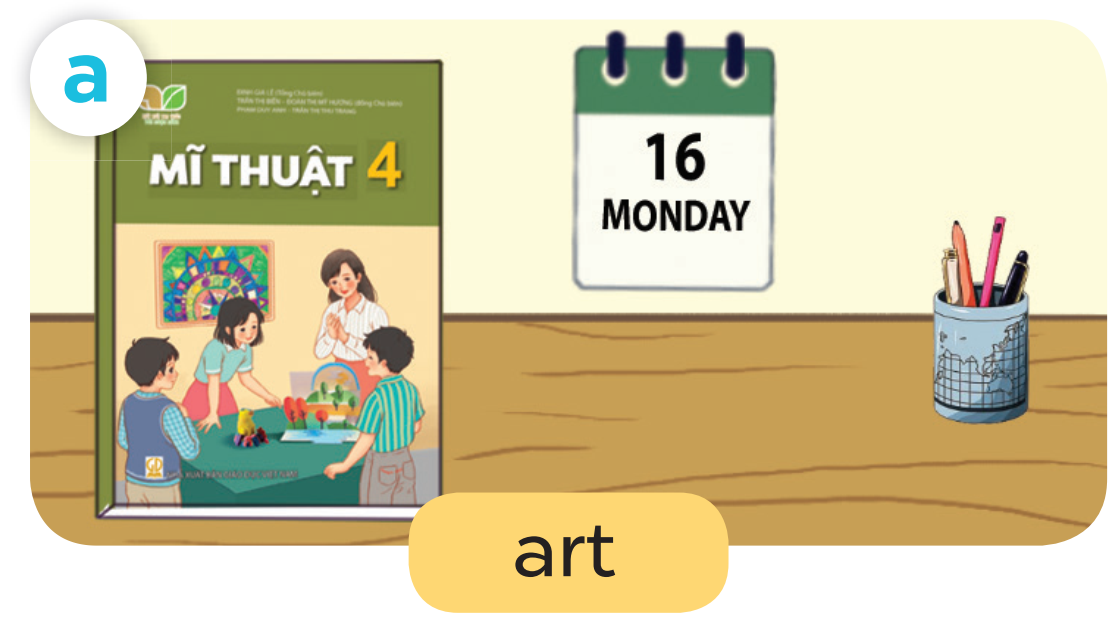 I have it on Mondays.
04
Let’s talk.
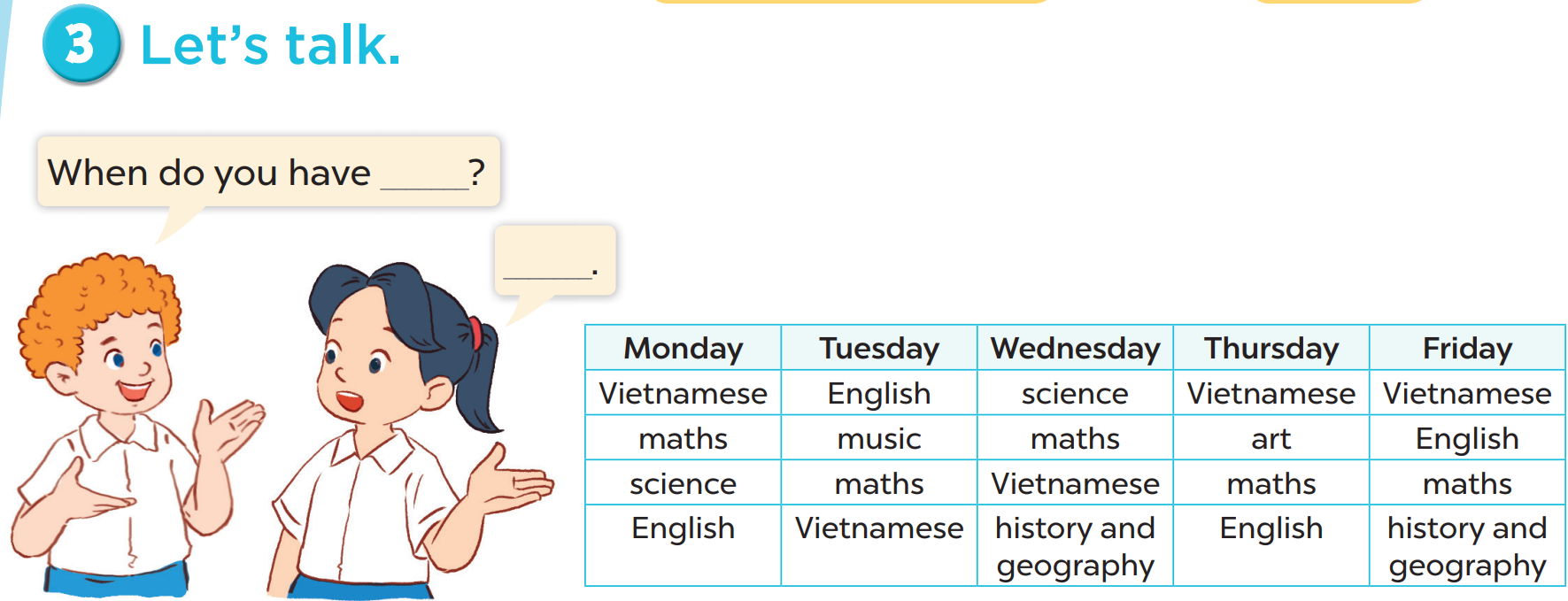 05
fun corner & wrap-up
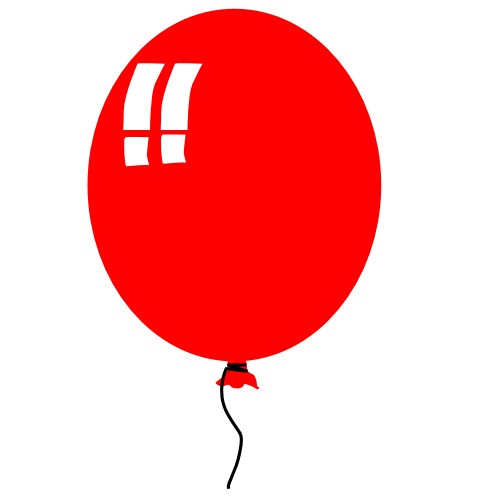 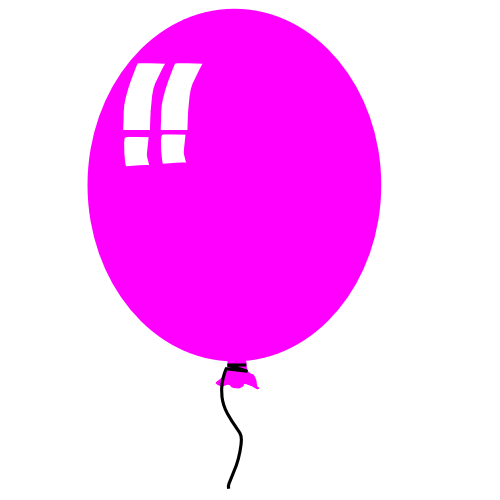 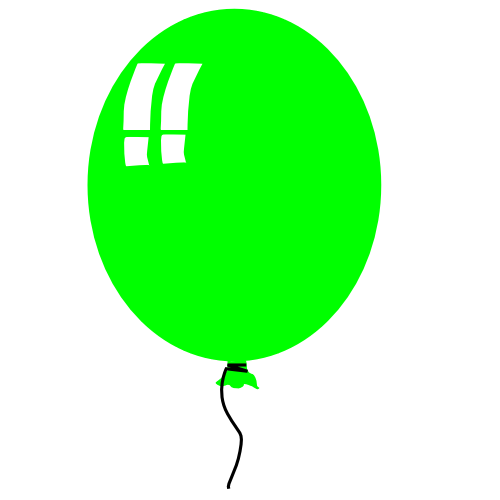 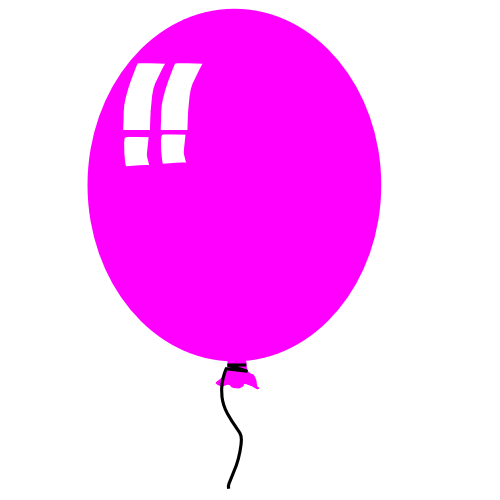 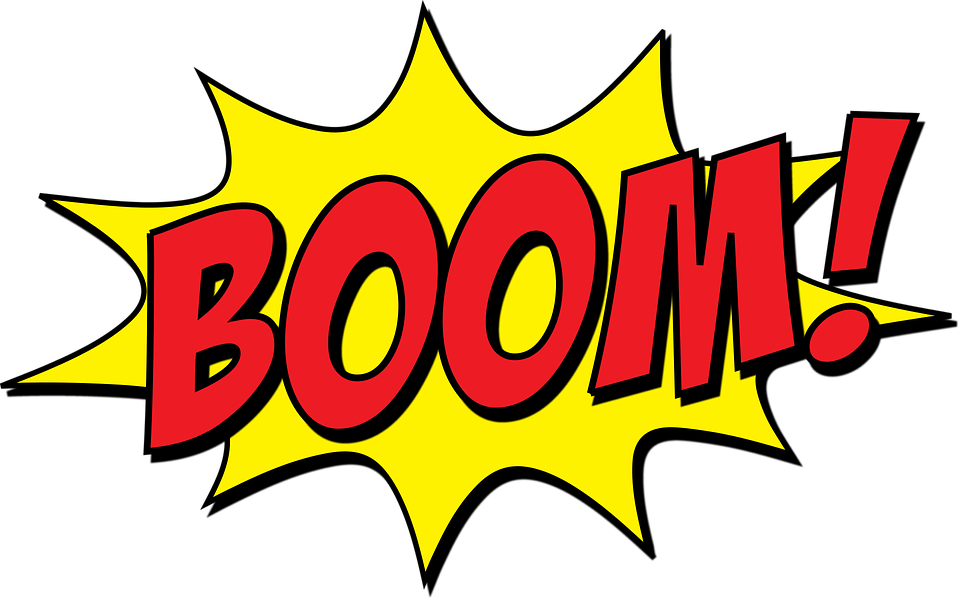 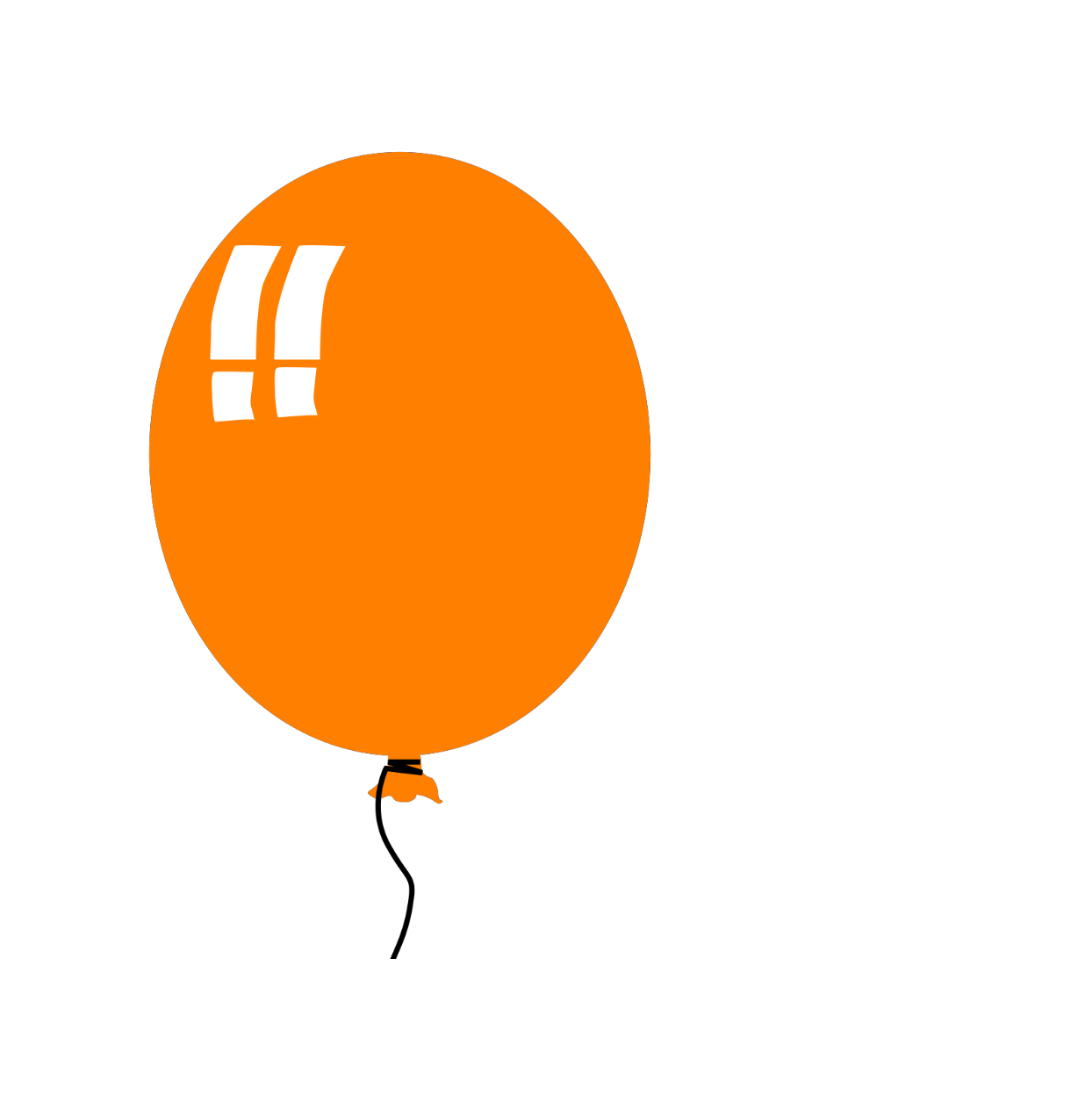 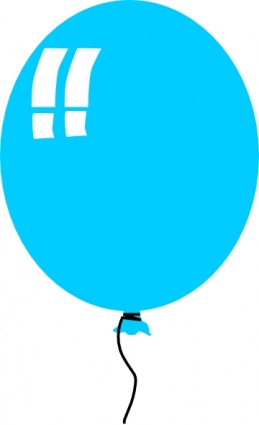 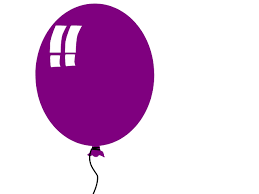 PLAY
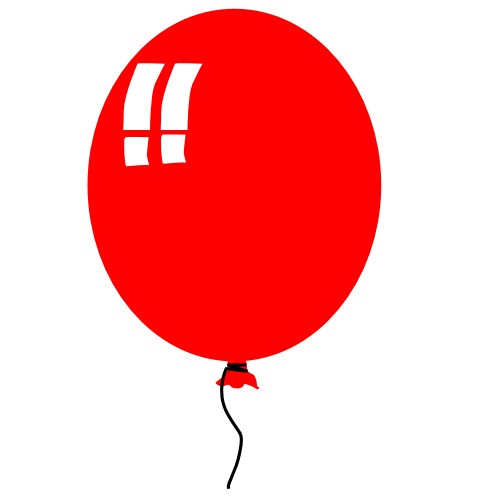 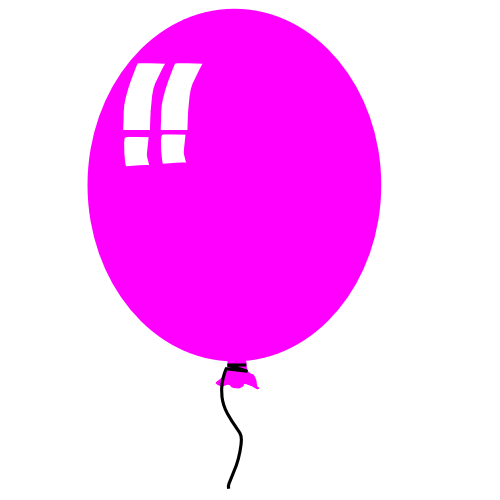 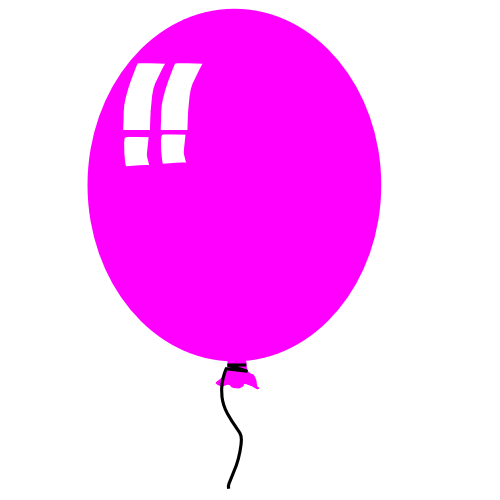 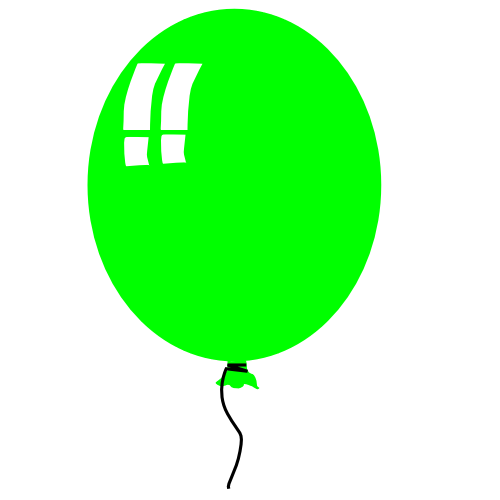 15
10
5
20
End
Read and choose.
请替换文字内容，添加相关标题，修改文字内容，也可以直接复制你的内容到此。请替换文字内容，添加相关标题，修改文字内容，也可以直接复制你的内容到此。请替换文字内容，添加相关标题，修改文字内容，也可以直接复制你的内容到此。
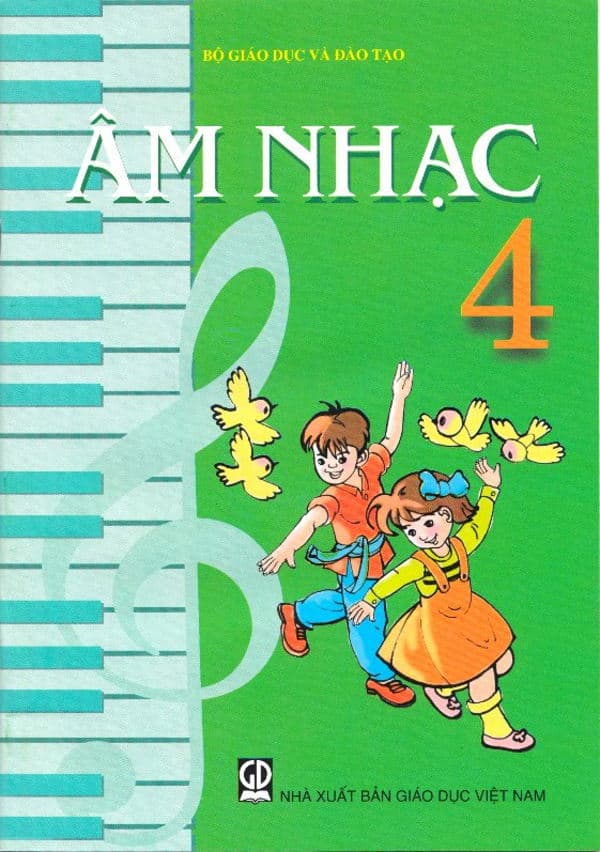 music
art
When do you have___?
Back
Read and choose.
请替换文字内容，添加相关标题，修改文字内容，也可以直接复制你的内容到此。请替换文字内容，添加相关标题，修改文字内容，也可以直接复制你的内容到此。请替换文字内容，添加相关标题，修改文字内容，也可以直接复制你的内容到此。
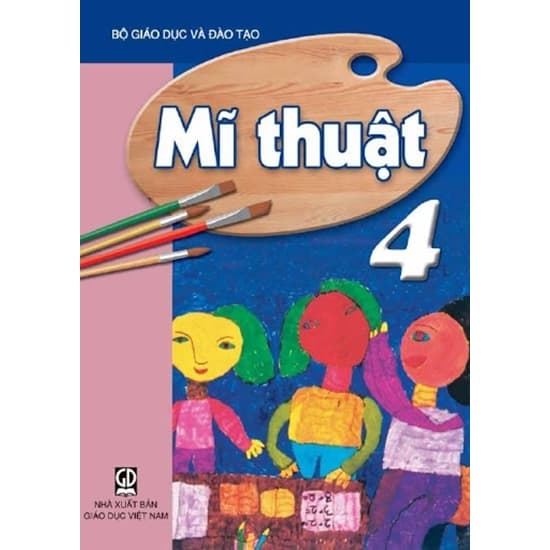 music
art
When do you have_____?
Back
Read and choose.
请替换文字内容，添加相关标题，修改文字内容，也可以直接复制你的内容到此。请替换文字内容，添加相关标题，修改文字内容，也可以直接复制你的内容到此。请替换文字内容，添加相关标题，修改文字内容，也可以直接复制你的内容到此。
Monday
- When do you have music?
- I have it on___.
Mondays
Back
Read and choose.
请替换文字内容，添加相关标题，修改文字内容，也可以直接复制你的内容到此。请替换文字内容，添加相关标题，修改文字内容，也可以直接复制你的内容到此。请替换文字内容，添加相关标题，修改文字内容，也可以直接复制你的内容到此。
Tuesdays
- When do you have maths?
- I have it on__.
Tuesday
Back